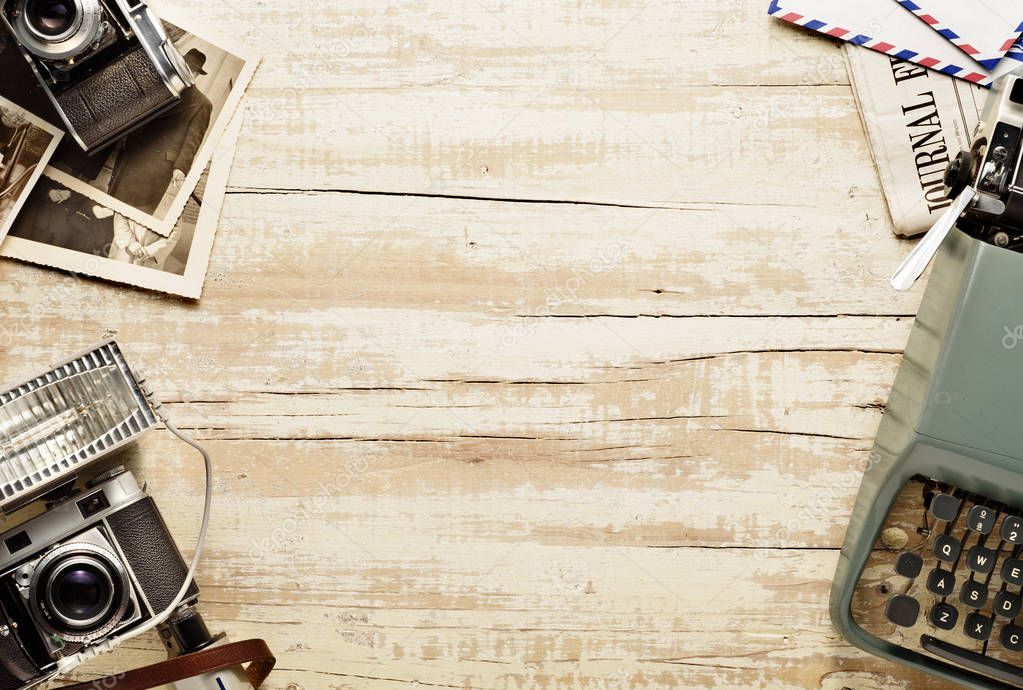 муниципальное казённое дошкольное образовательное учреждение - детский сад № 6 
г. Татарска





Педагогический проект
«Мы- журналисты»
               старшая группа
Автор проекта: 
Адамсонова Наталья Николаевна,
воспитатель 
г. Татарск- 2022 год
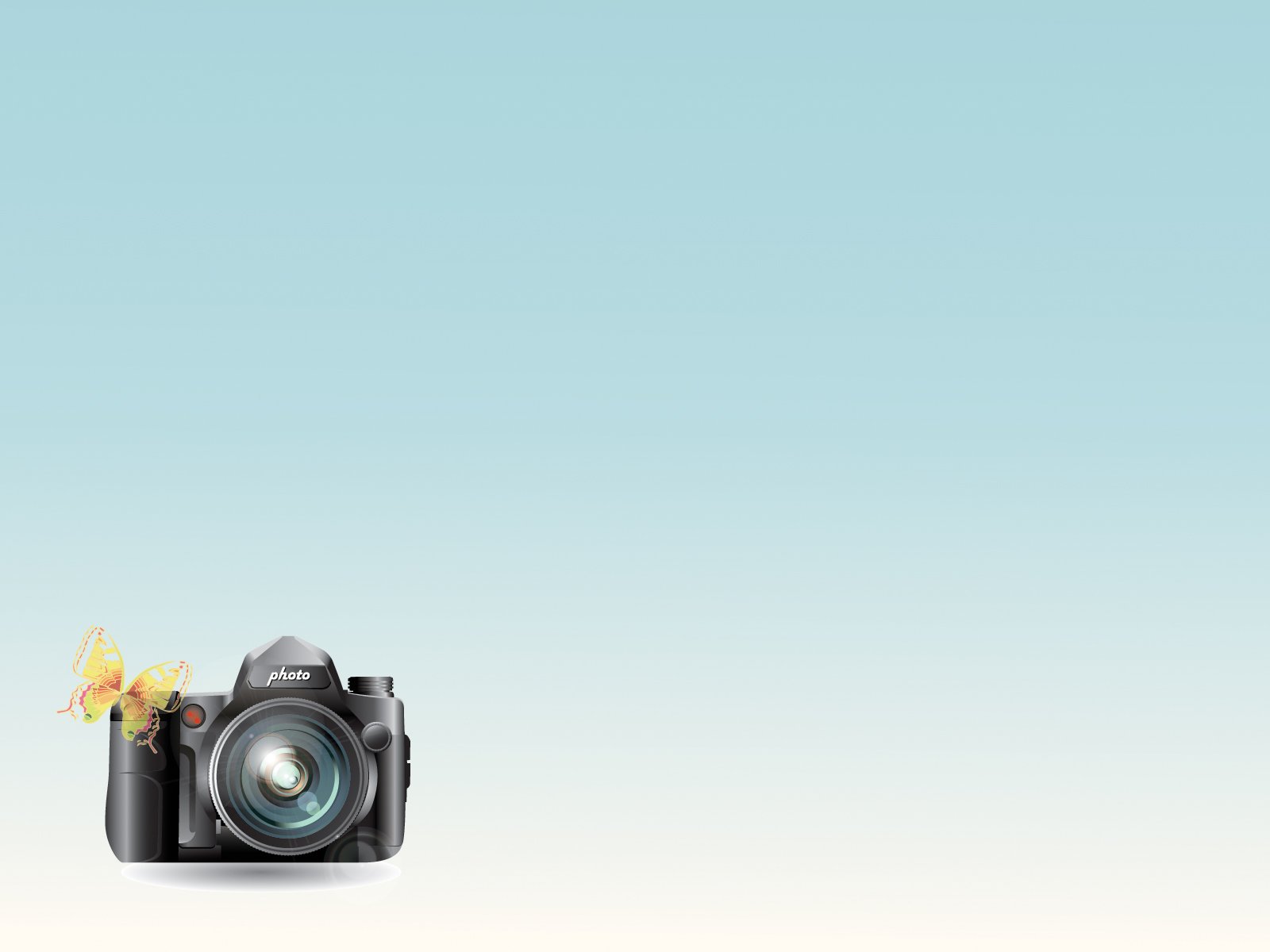 Актуальность :
 Мы живем в мире гаджетов. Информационные технологии дают нам новые возможности. Но при этом дети стали меньше общаться со взрослыми и друг с другом. Проблема речи остаётся одной из актуальных проблем. Поэтому для развития речи детей взято перспективное направление «детская журналистика» , которая помогает развивать речь: вести диалог, умело рассказать о том, что интересного произошло в группе или дома, поделиться своими впечатлениями, высказать свое мнение, не бояться спрашивать, быть активными.
 В нашей группе появился микрофон. Дети пели песни, слушали музыку, не представляя для чего ещё нужен микрофон. Я взяла микрофон и стала задавать детям разные вопросы. И одним из них был:     
                                   «Я с микрофоном. Кто же я?» Дети не смогли ответить на мой вопрос. 
                                      - А хотите познакомиться с этой профессией?
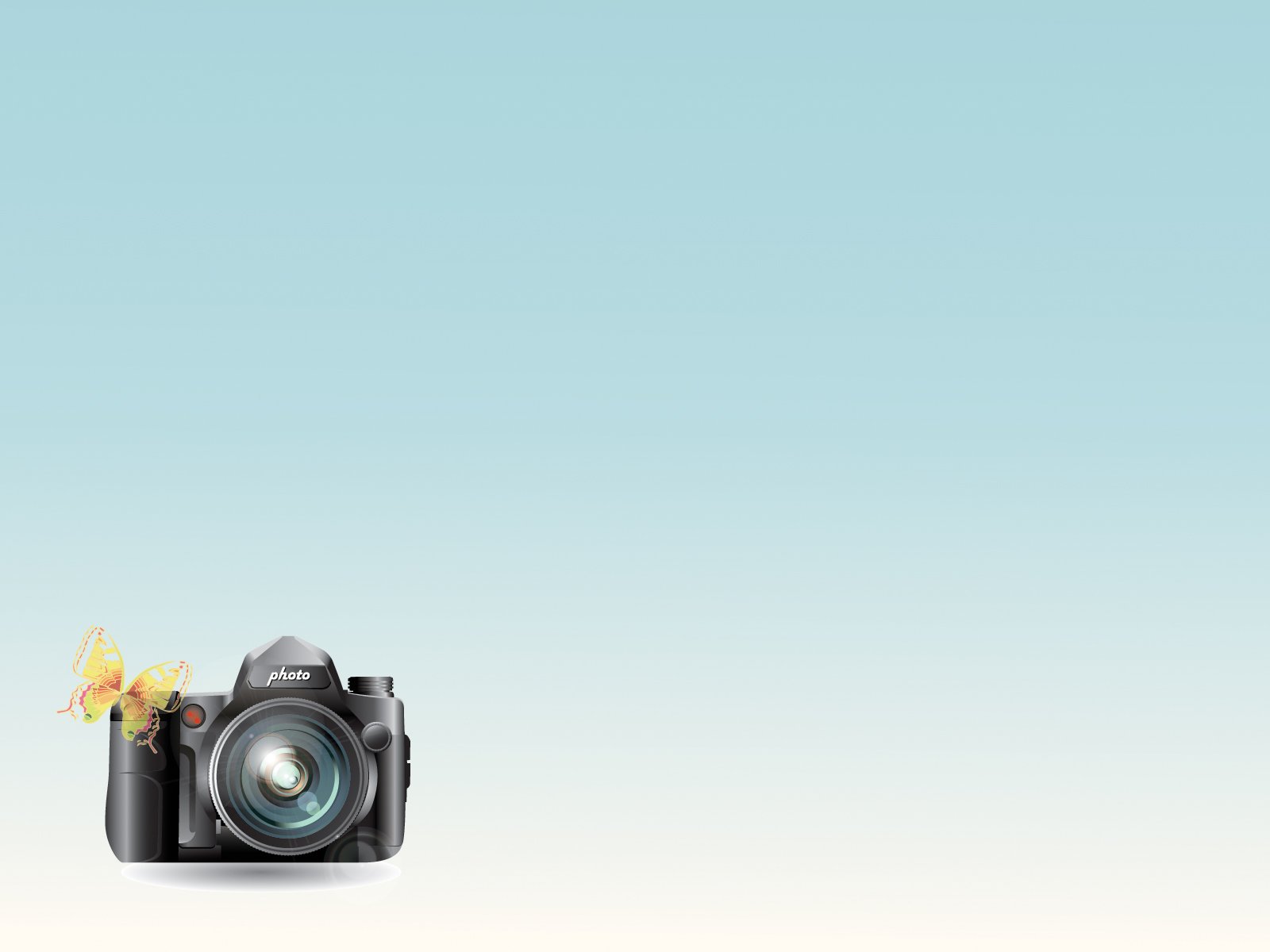 Цель проекта :
 Развитие связной речи у детей старшего дошкольного возраста через изучение основ профессии журналиста.
Задачи проекта:
1. Организовать в развивающей предметно –пространственной  среде группы центр журналиста.
2. Обучать детей построению самостоятельных высказываний, умению вести диалог, как со сверстниками, так и с взрослыми.
3. Формировать  начальные представления о профессиональных журналистских качествах.
4. Развивать коммуникативные навыки и взаимодействия     
                          детей друг с другом в паре, в группе, в коллективе.
                                   5. Воспитать  уважительное  отношение к     
                                  людям разных профессий,  желание  вести диалог  друг с  другом.
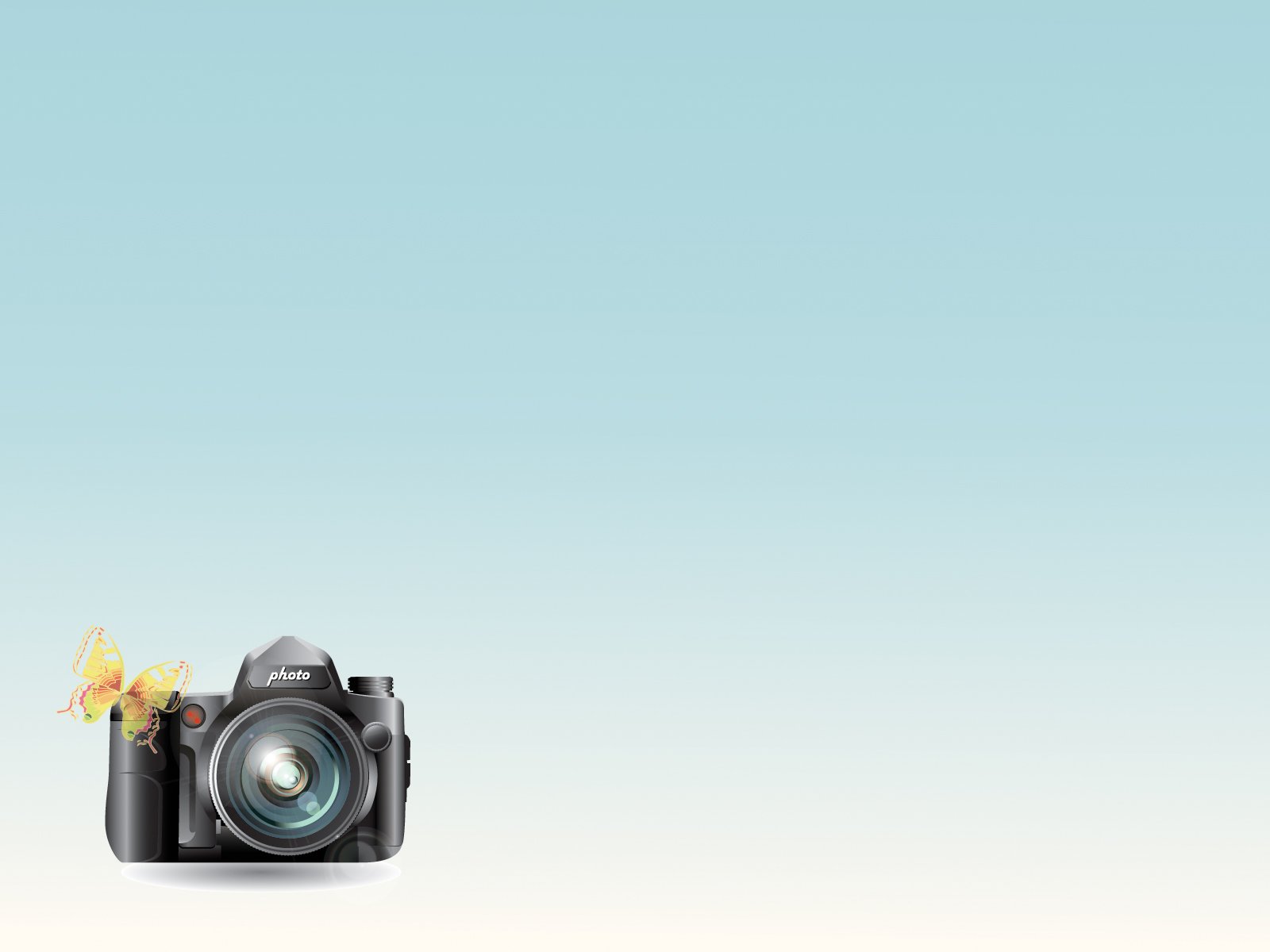 Планируемый  результат : 

У детей сформируется связная диалогическая речь; навыки взаимодействия со взрослыми; умения самостоятельно  договариваться друг с другом;
расширится и активизируется словарный запас;
формирование представлений о профессиональных журналистских качествах и навыках;
представление о профессиональном труде взрослых: журналистов, корреспондентов, фоторепортёров, фотографа; об их орудиях труда;
расширятся  и активизируются формы речевого этикета;
                             Дети научатся работать в паре, коллективе;      
                                        самостоятельно и творчески выполнять задания;
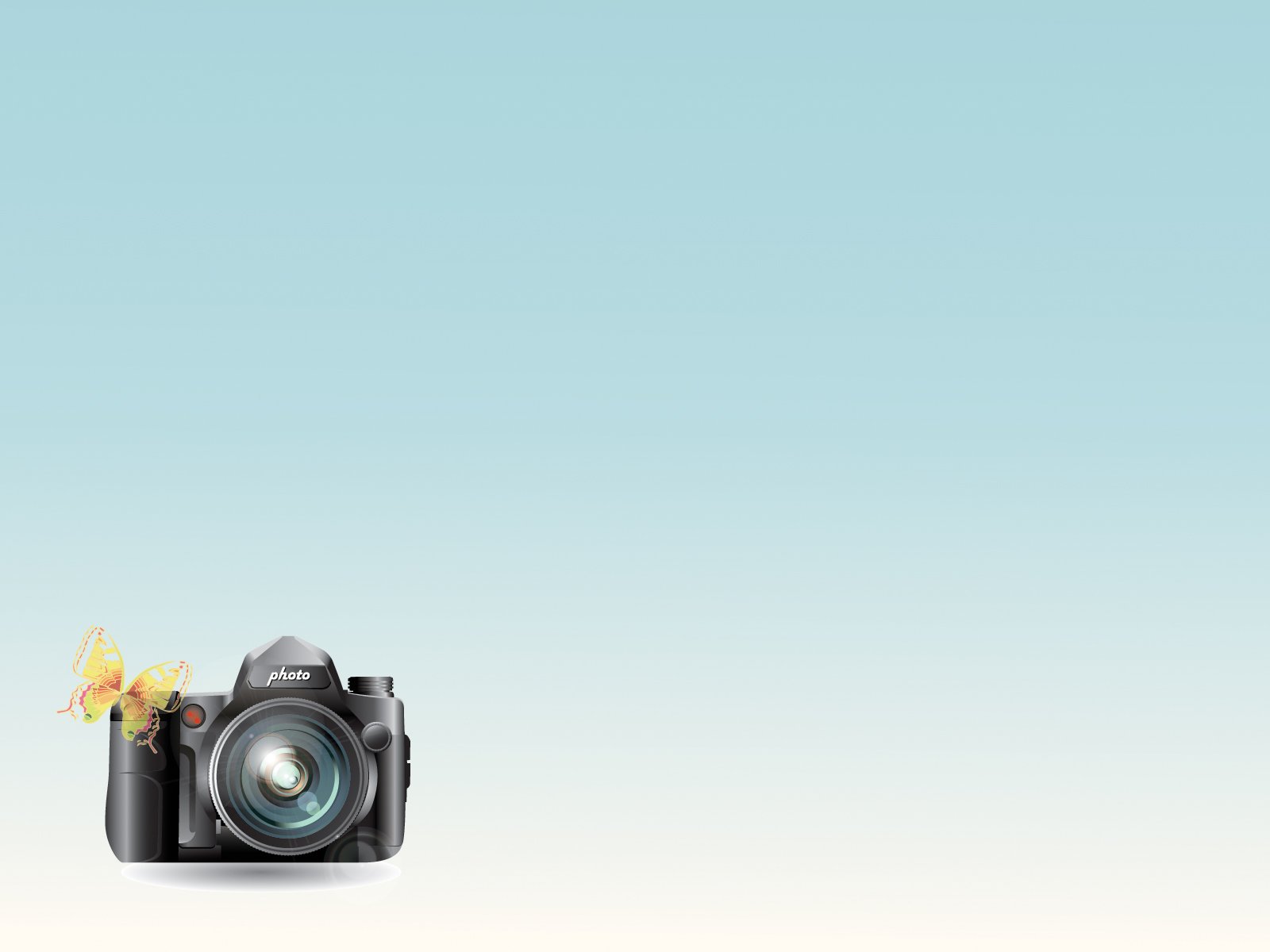 Характеристика проекта:

по предметно-содержательной области:                                                                                                 
                                                           интегрированный;
   по характеру доминирующей детской деятельности:
                                                           творческо- продуктивный;
• по количеству участников:       групповой
• по длительности реализации: 
                                                 средней продолжительности 
• по характеру координирования проекта:
                                                           непосредственный
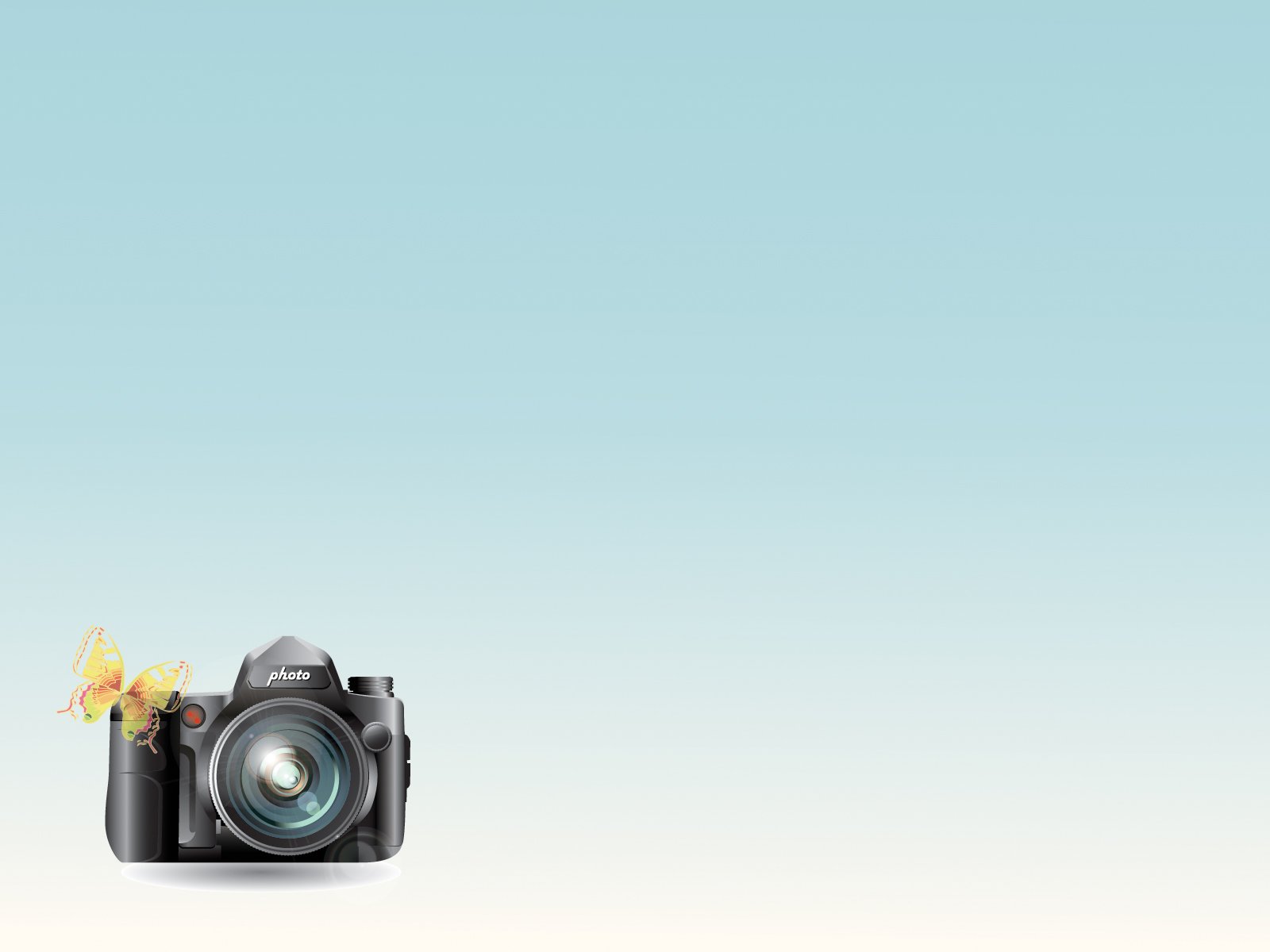 Этапы проекта:
Мотивационный
Проблемно- деятельностный
Творческий
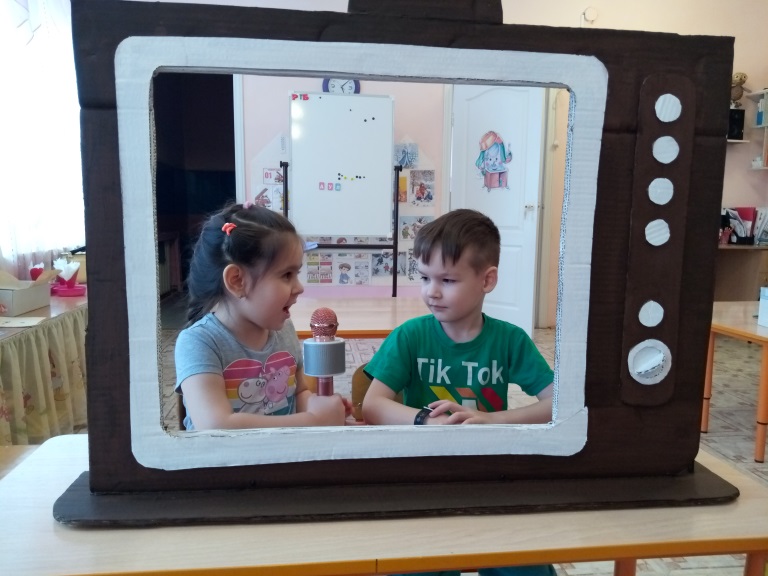 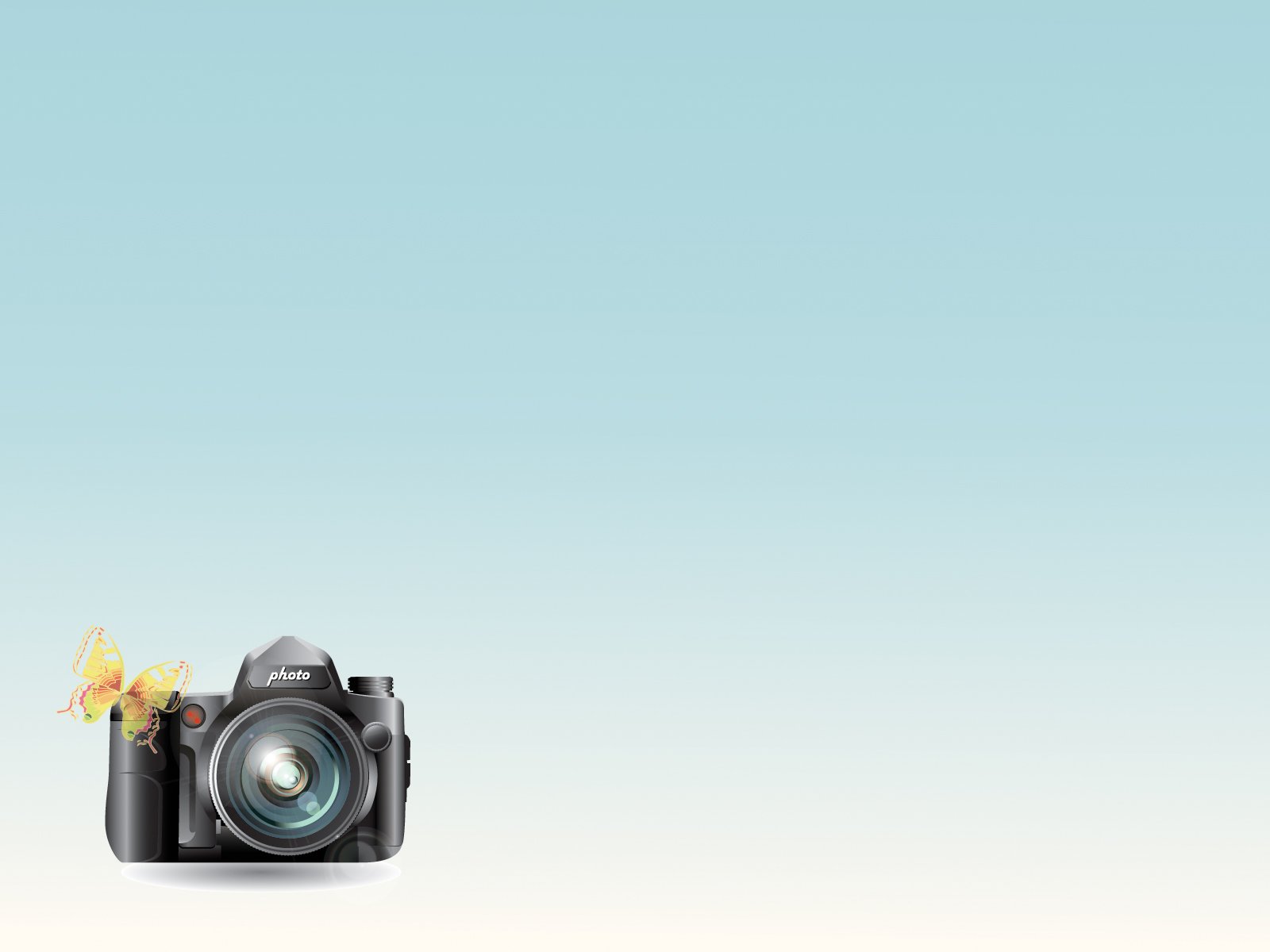 Мотивационный этап:

Разработка и накопление методических материалов;

Определение цели и задач проекта;

Составление плана проекта;

Создание необходимых условий для реализации
(подготовка материала и оборудования);

Организация родителей;
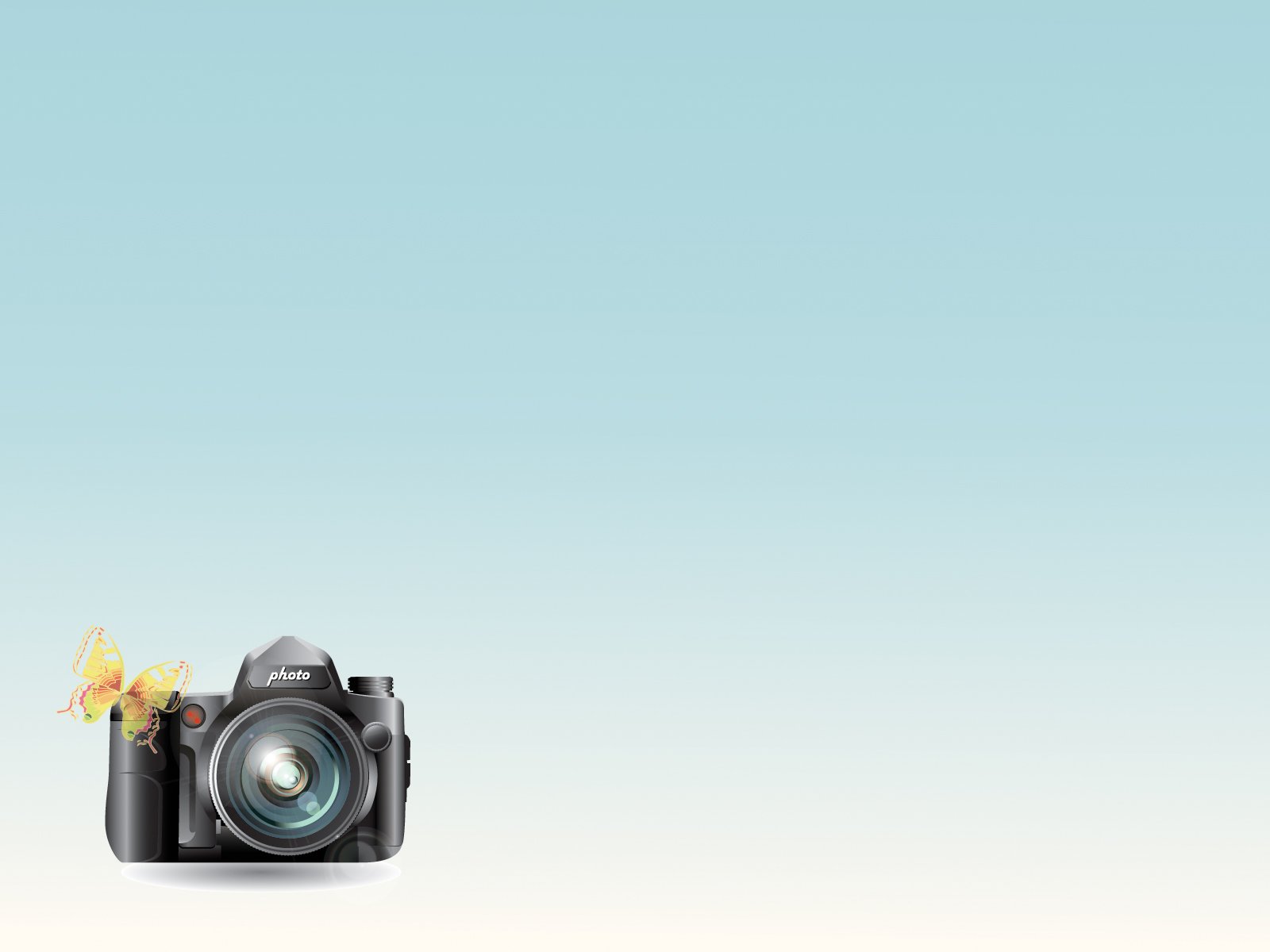 Создание  условий для самостоятельной  
                                                               деятельности:
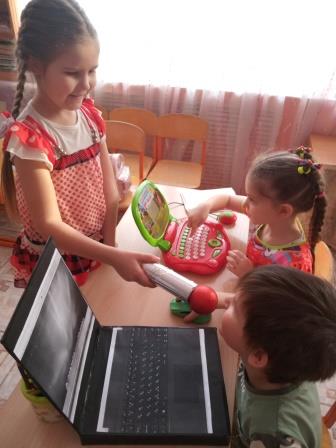 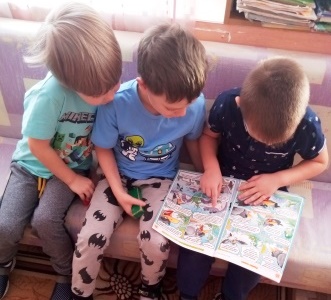 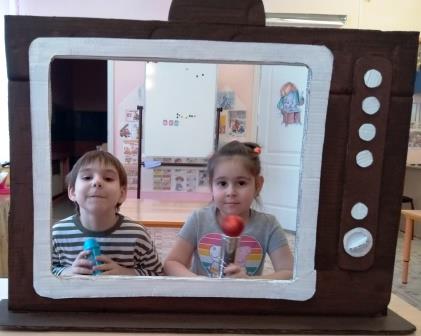 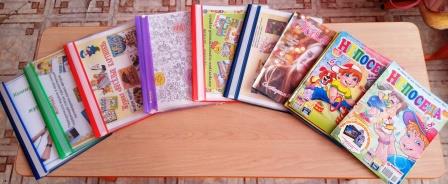 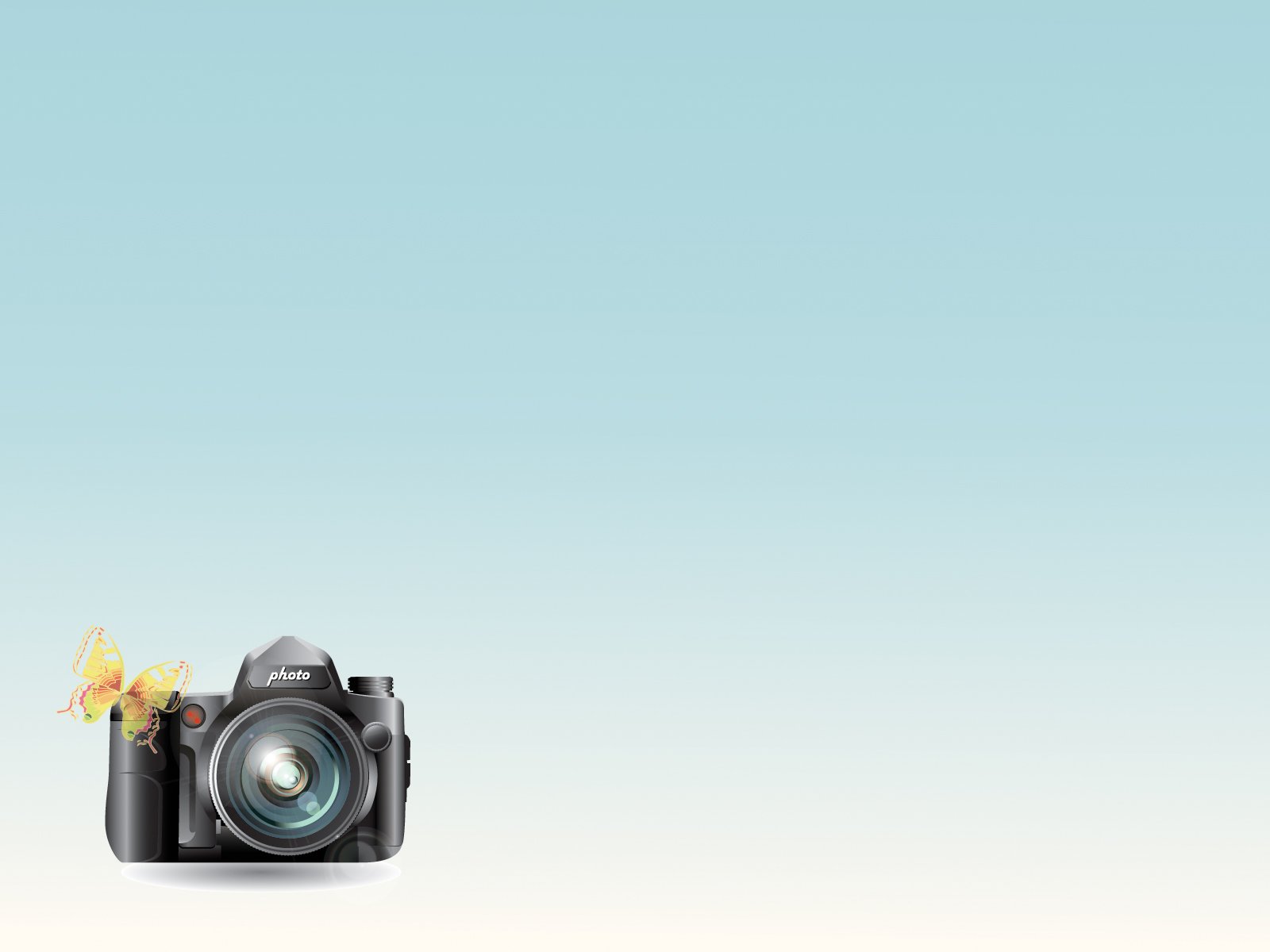 Взаимодействие с родителями 
по вовлечению в образовательный
                                                  процесс:
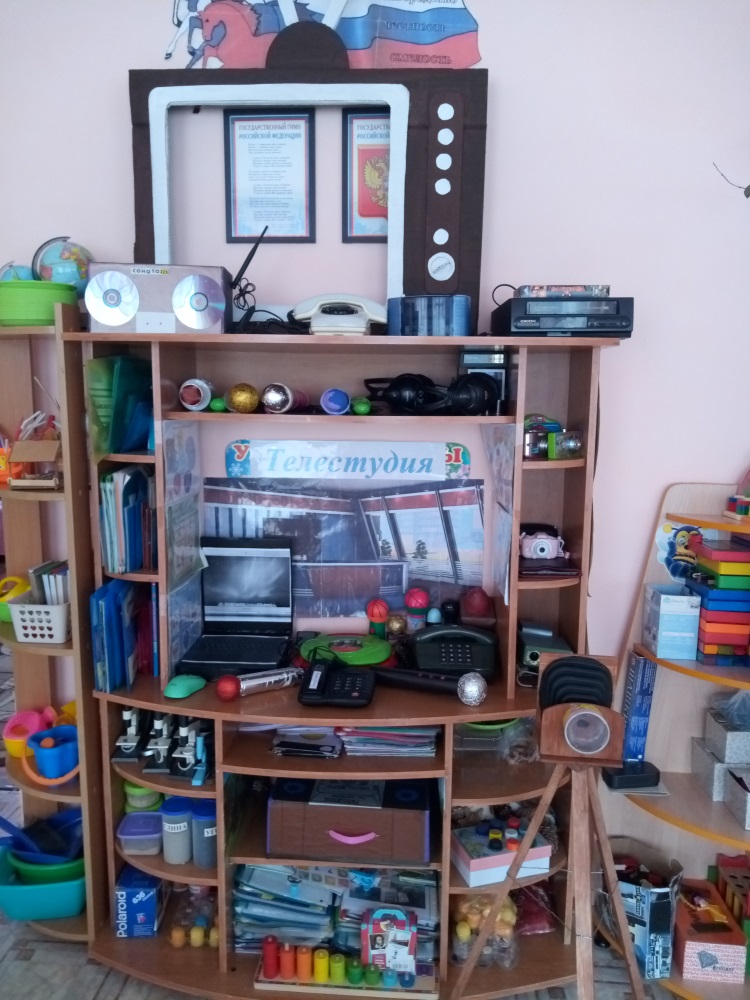 Тематические консультации;

Папки- раскладушки;

Пополнение предметно- развивающей 
                                                            среды;

Изготовление и выставка поделок; 

                              Беседы;
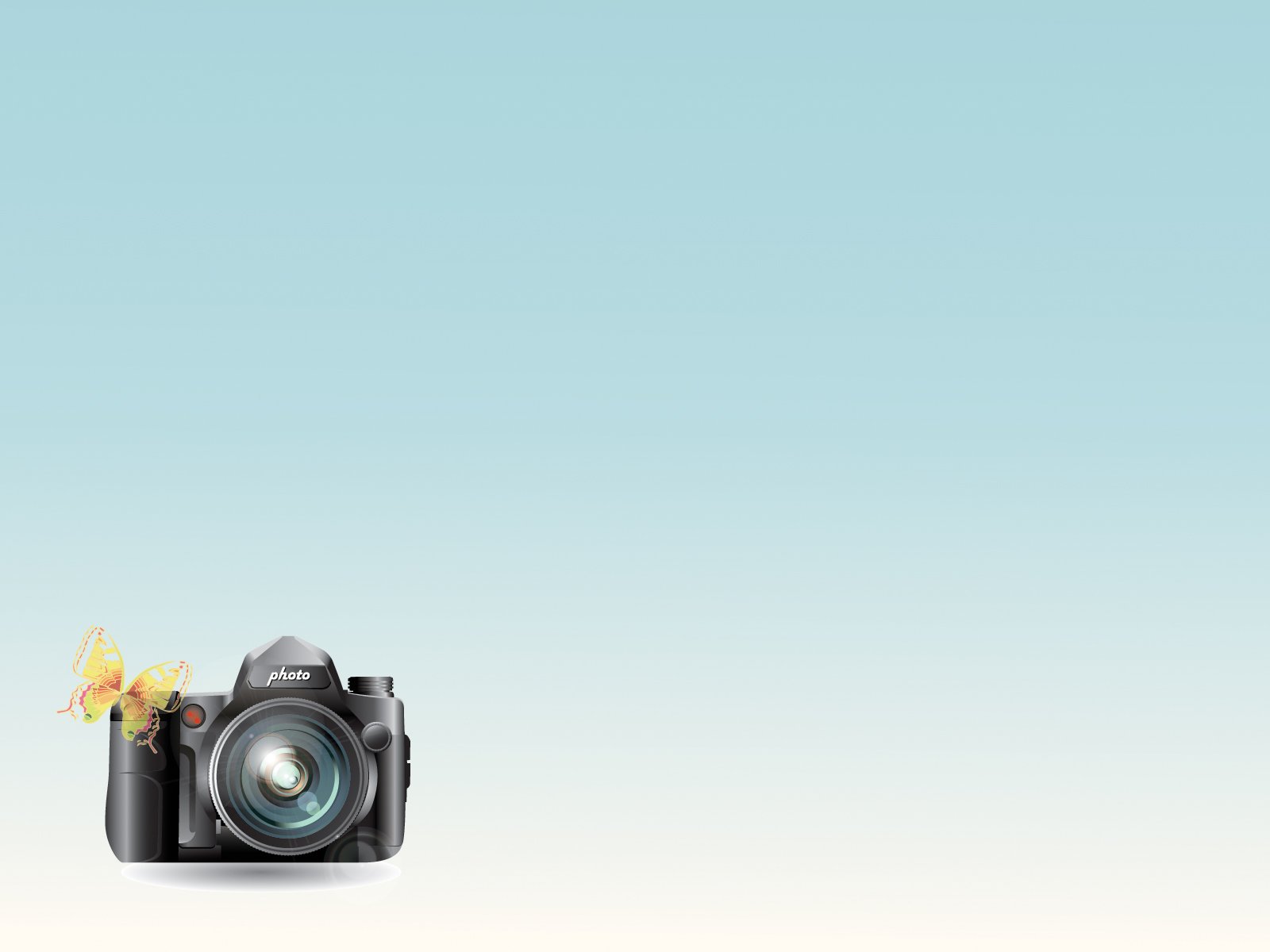 Проблемно- деятельностный этап:
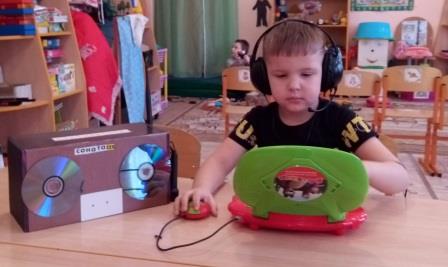 Познавательное развитие:
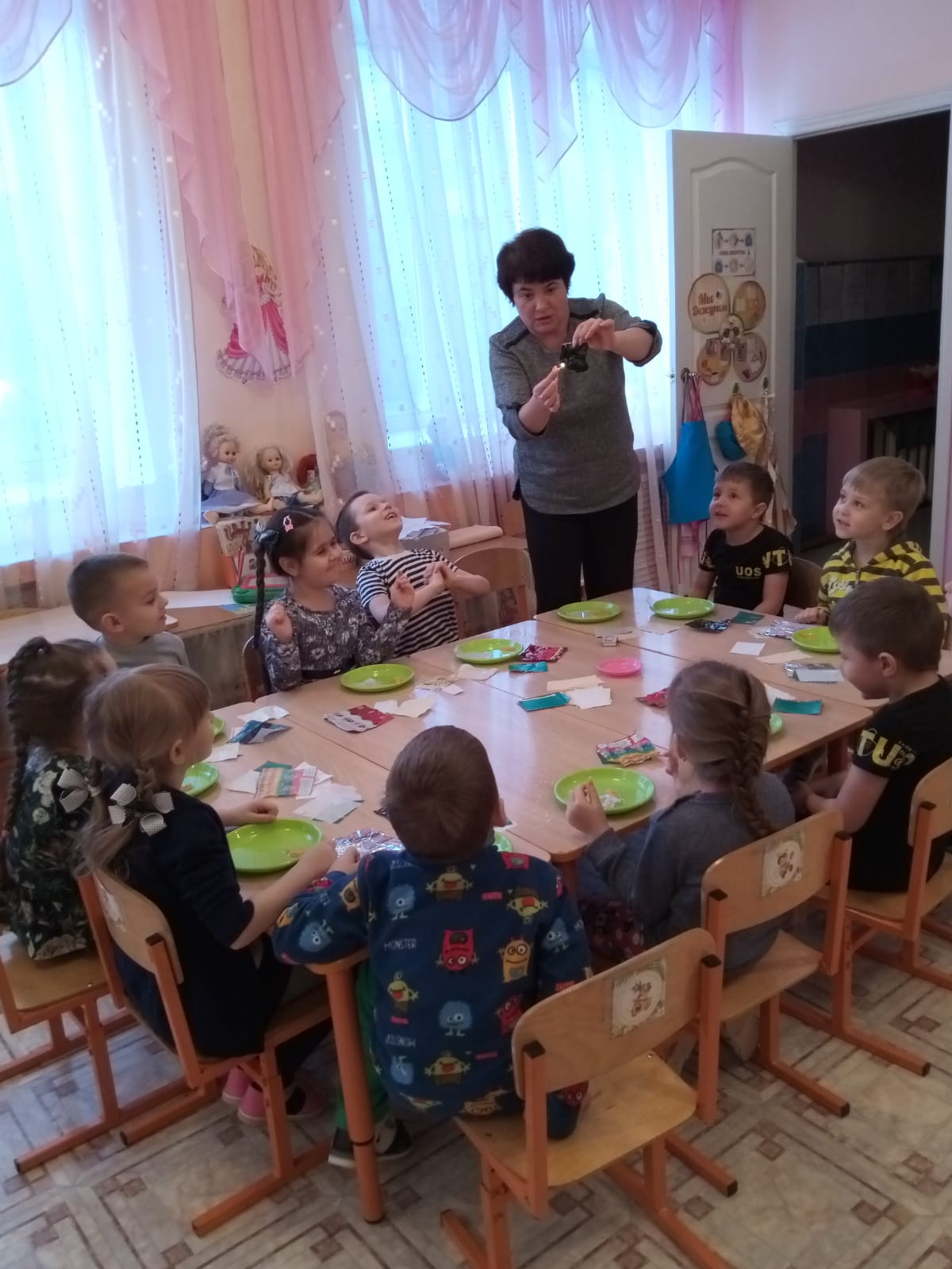 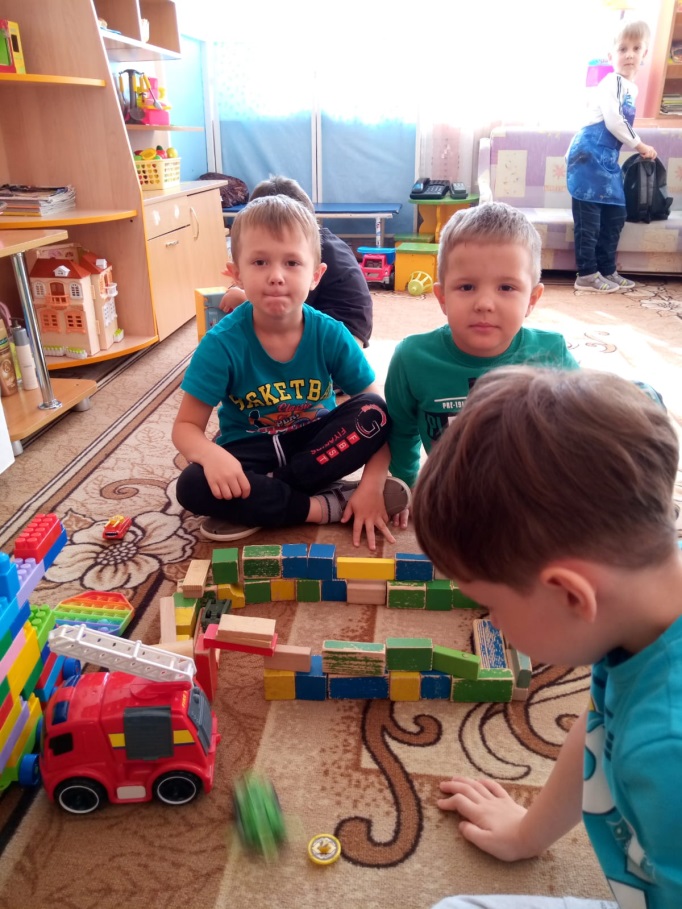 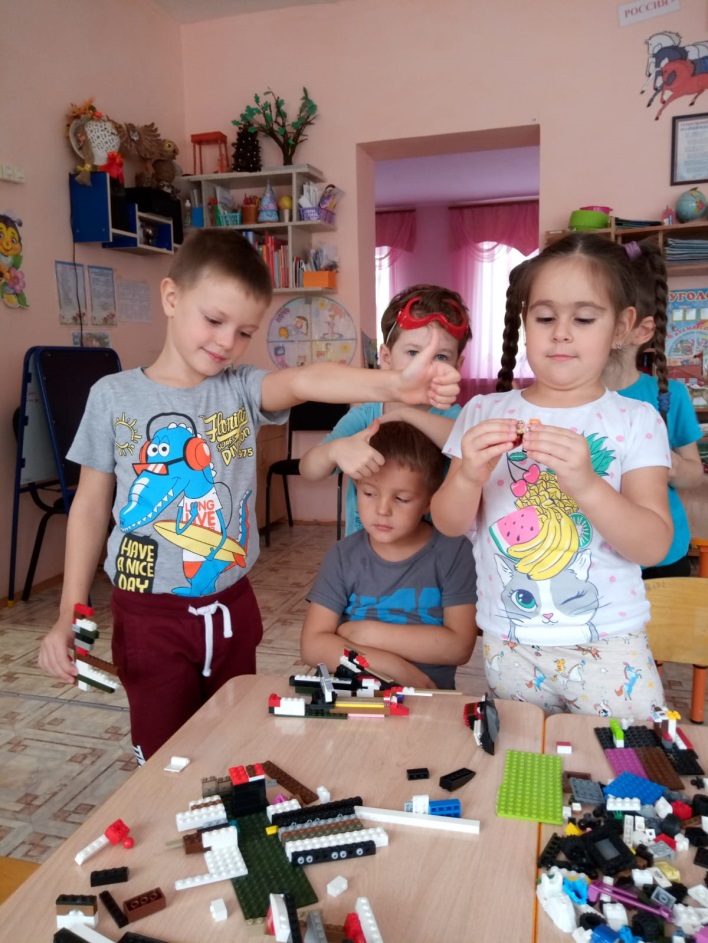 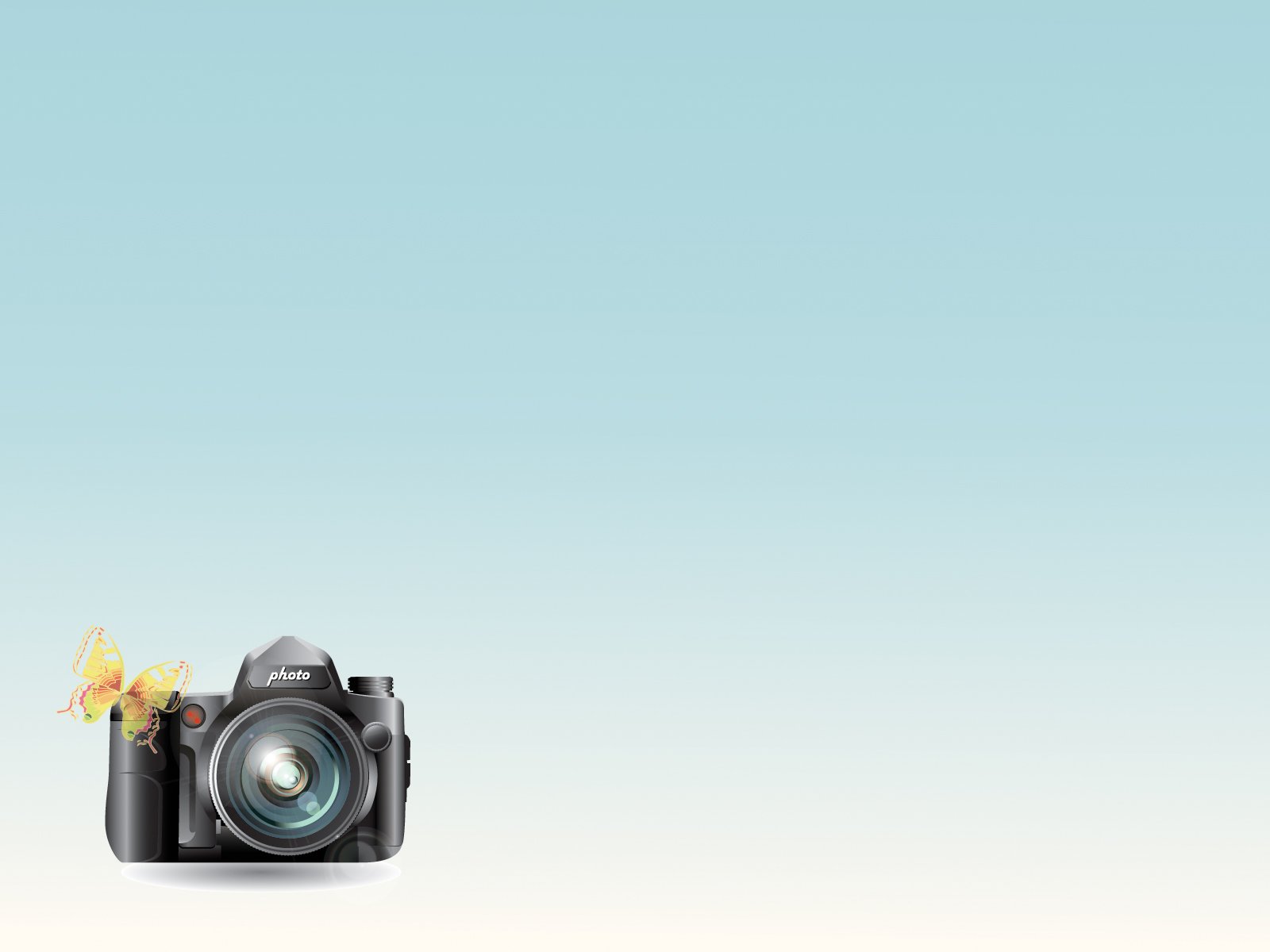 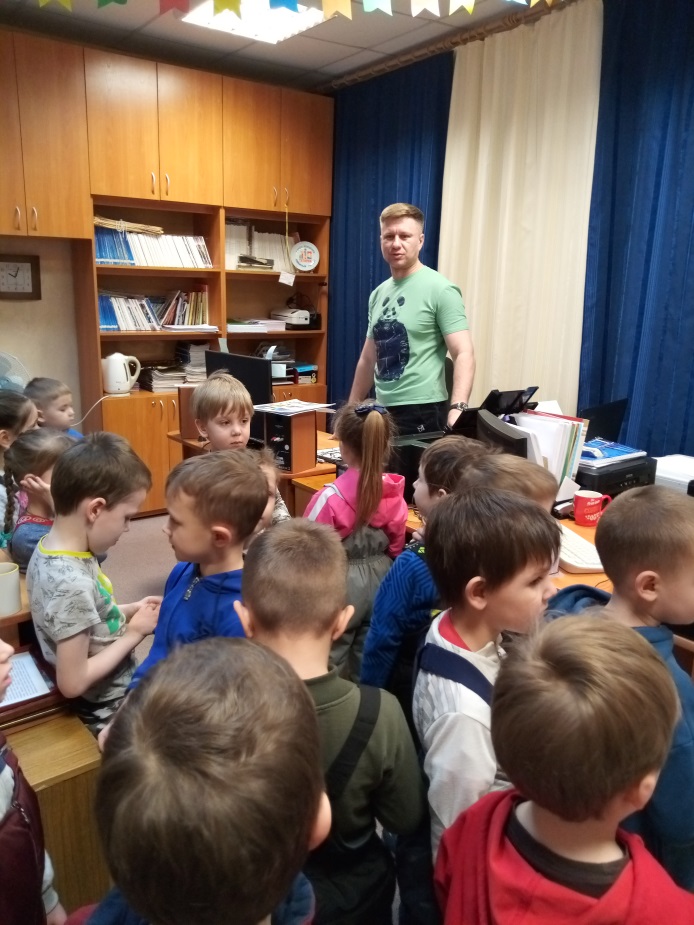 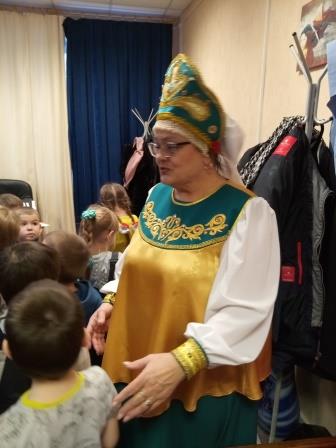 Экскурсия в ДК «Родина»
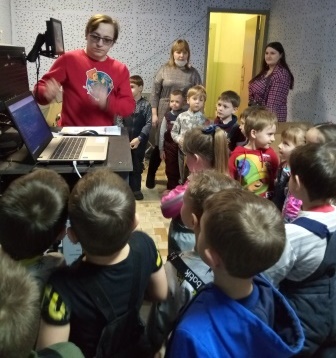 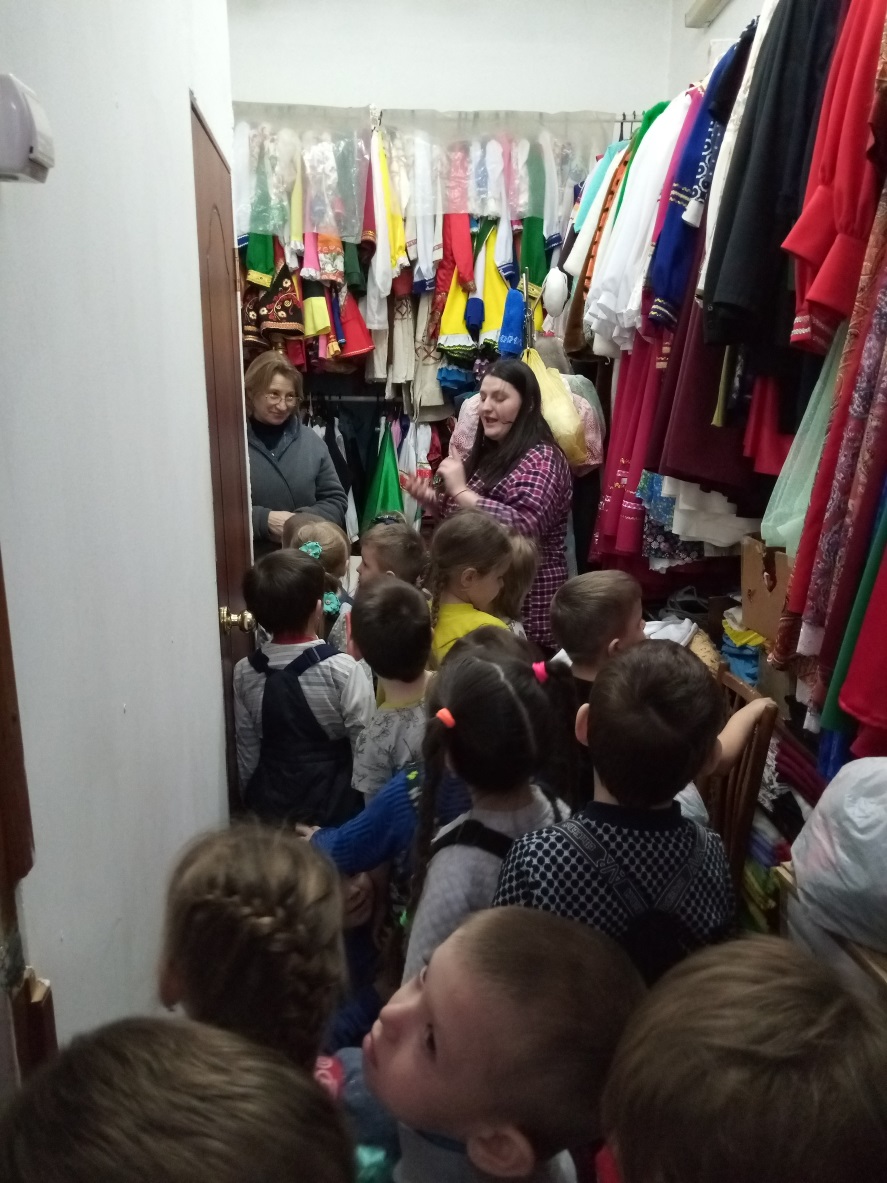 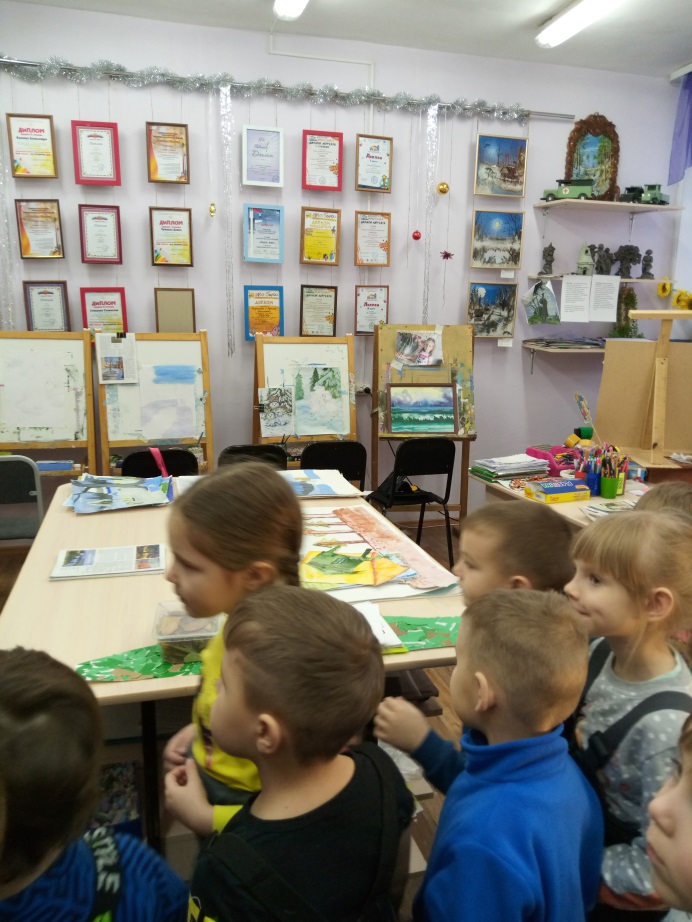 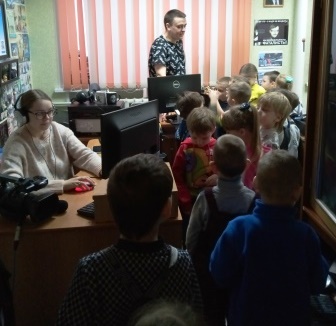 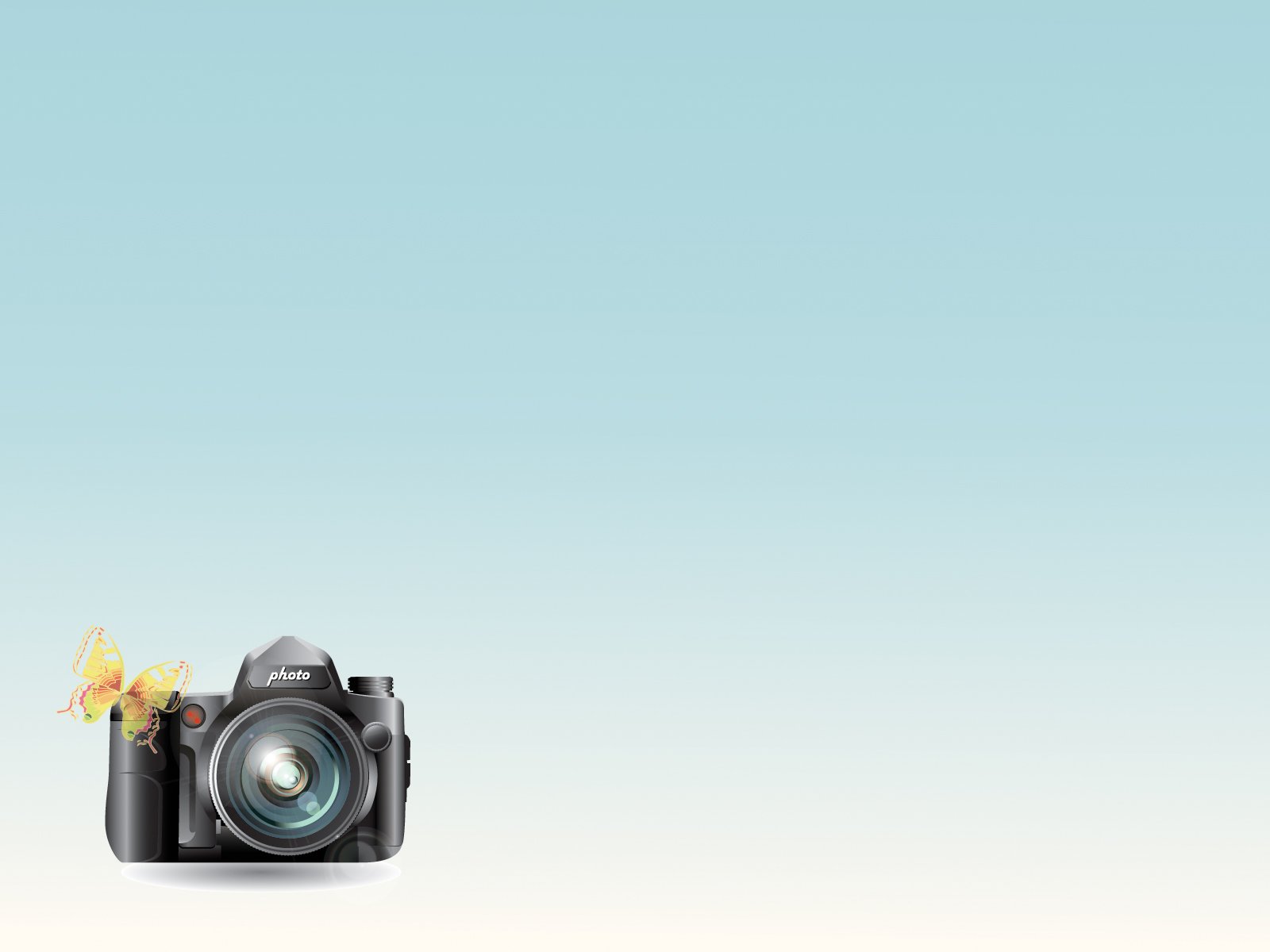 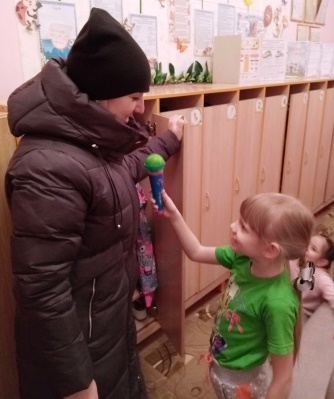 Социально- коммуникативное 
                                               развитие:
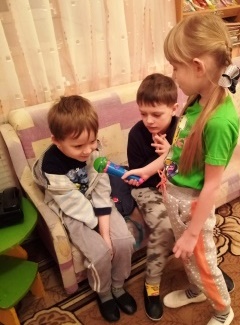 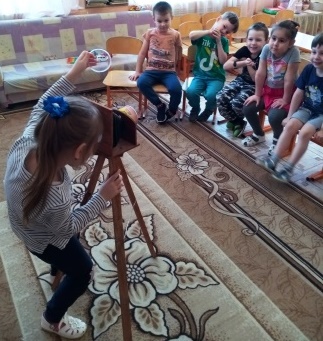 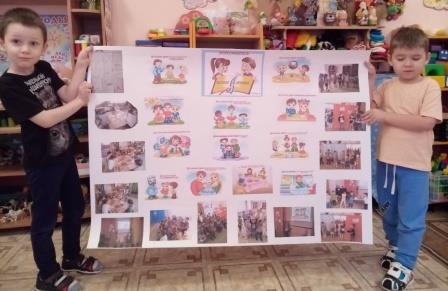 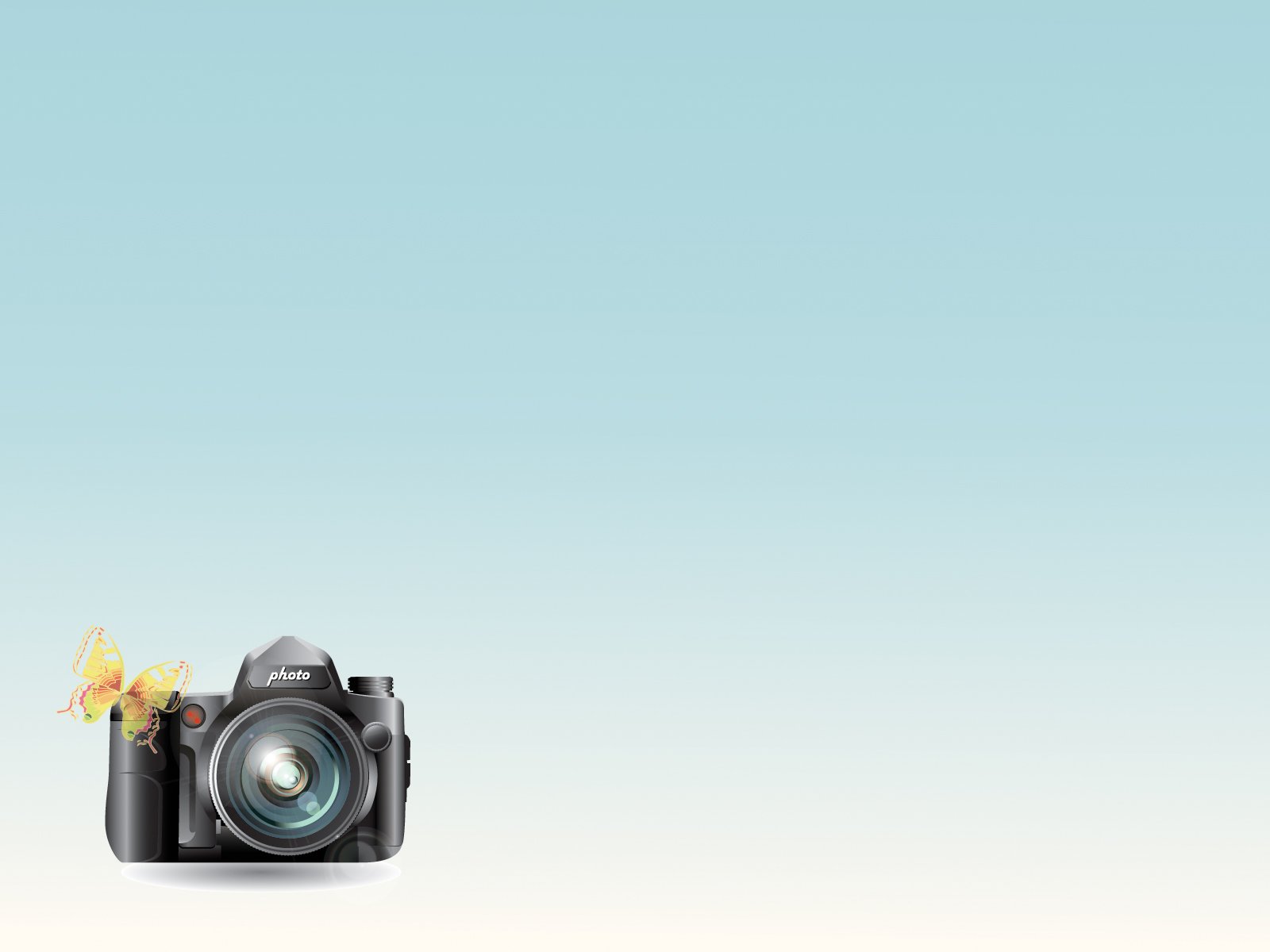 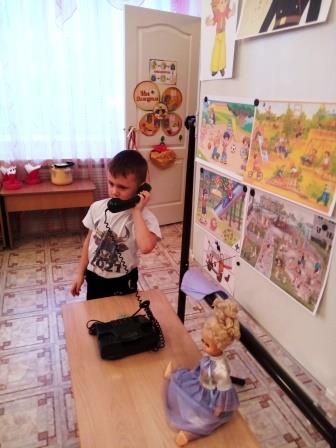 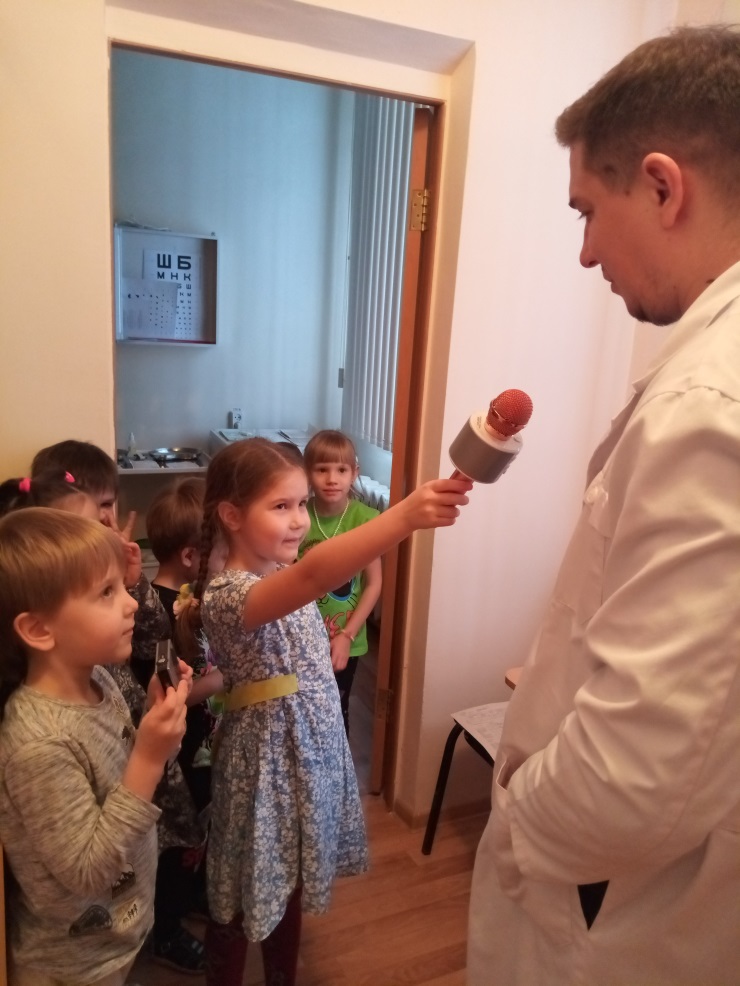 Речевое развитие:
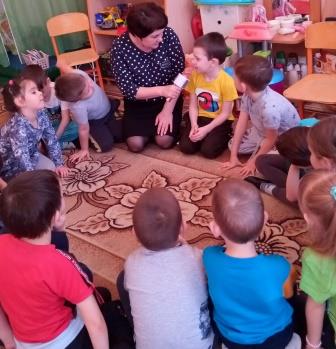 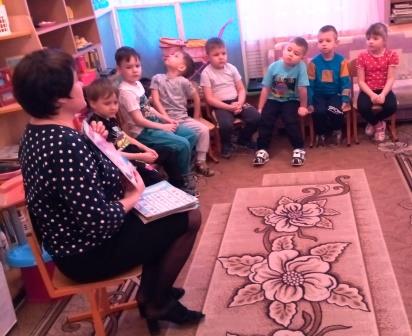 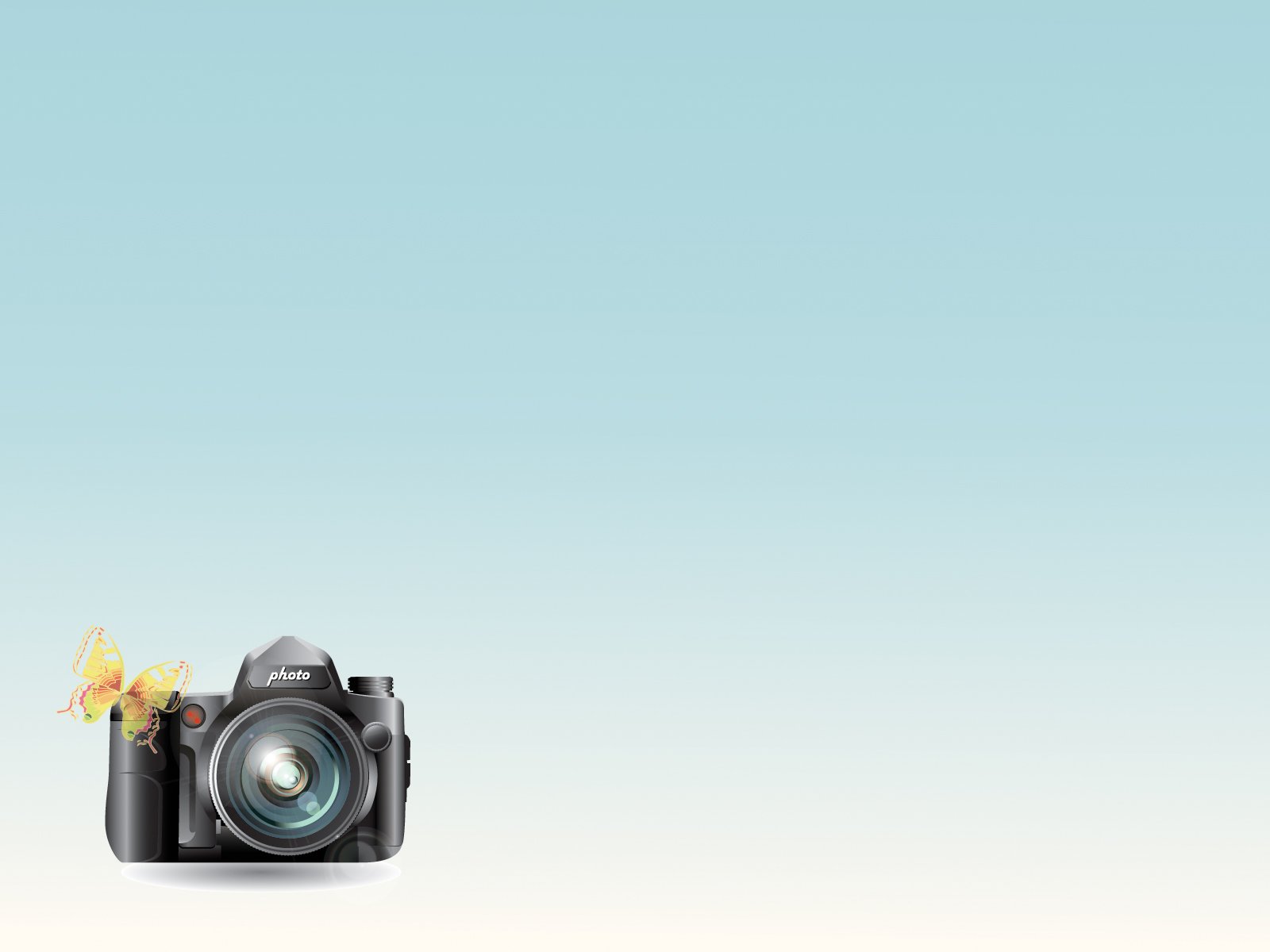 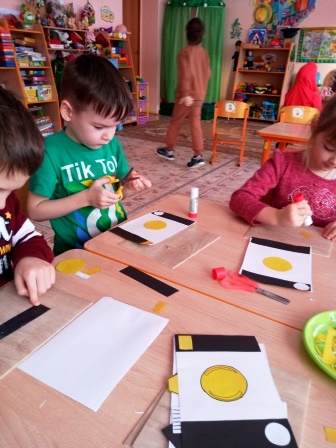 Художественно- эстетическое  
                                             развитие:
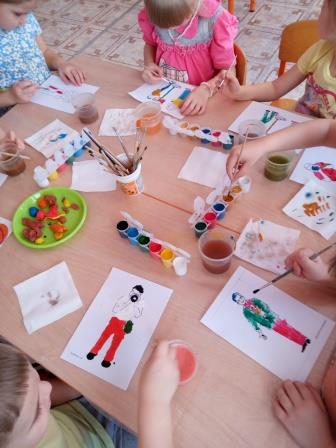 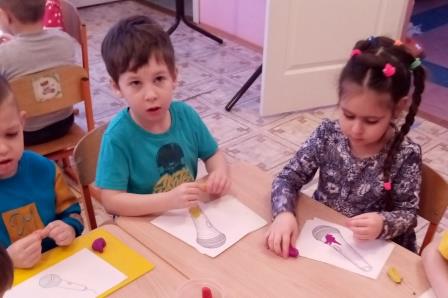 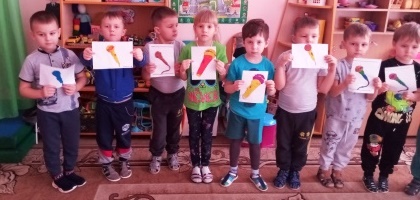 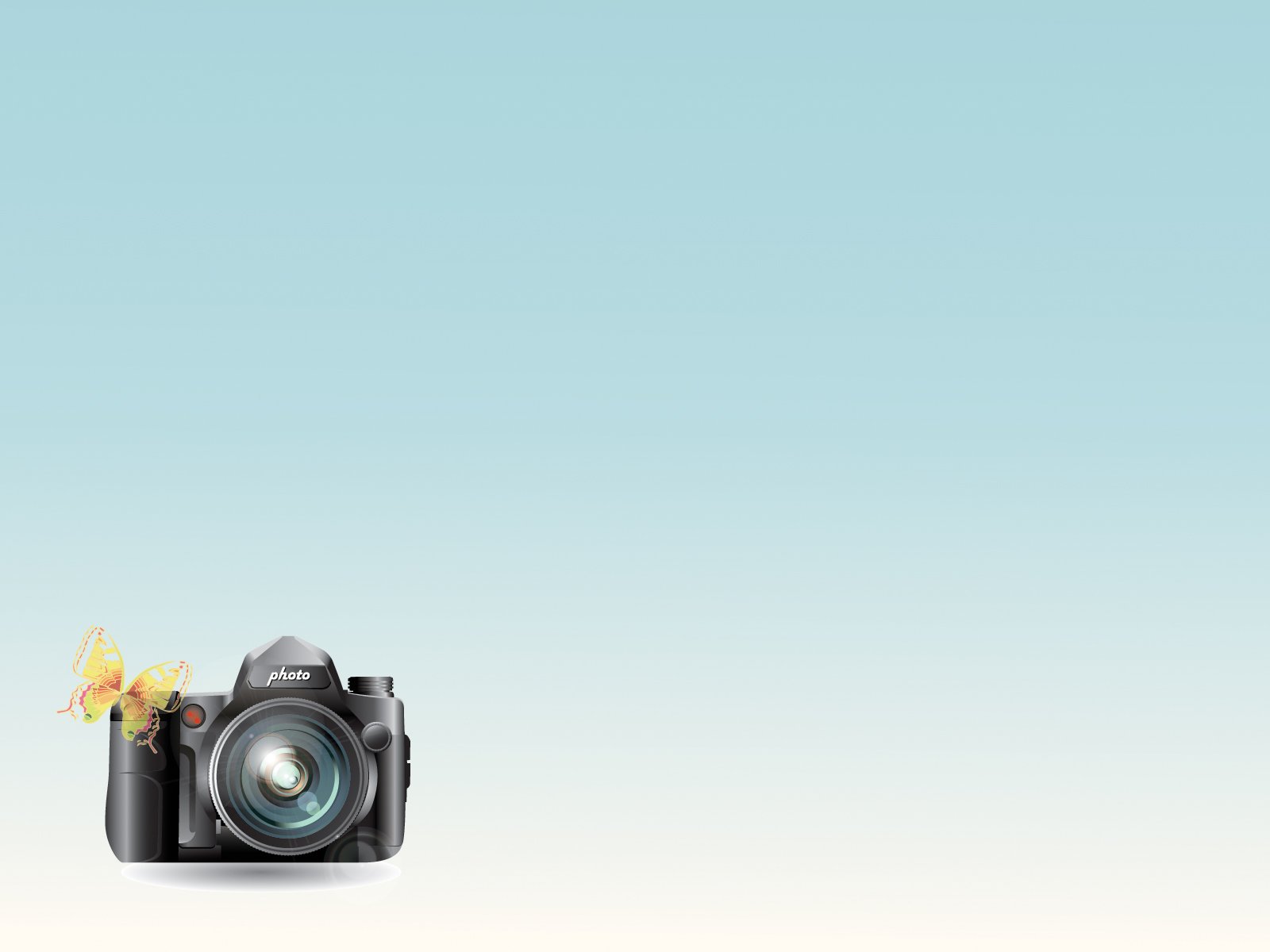 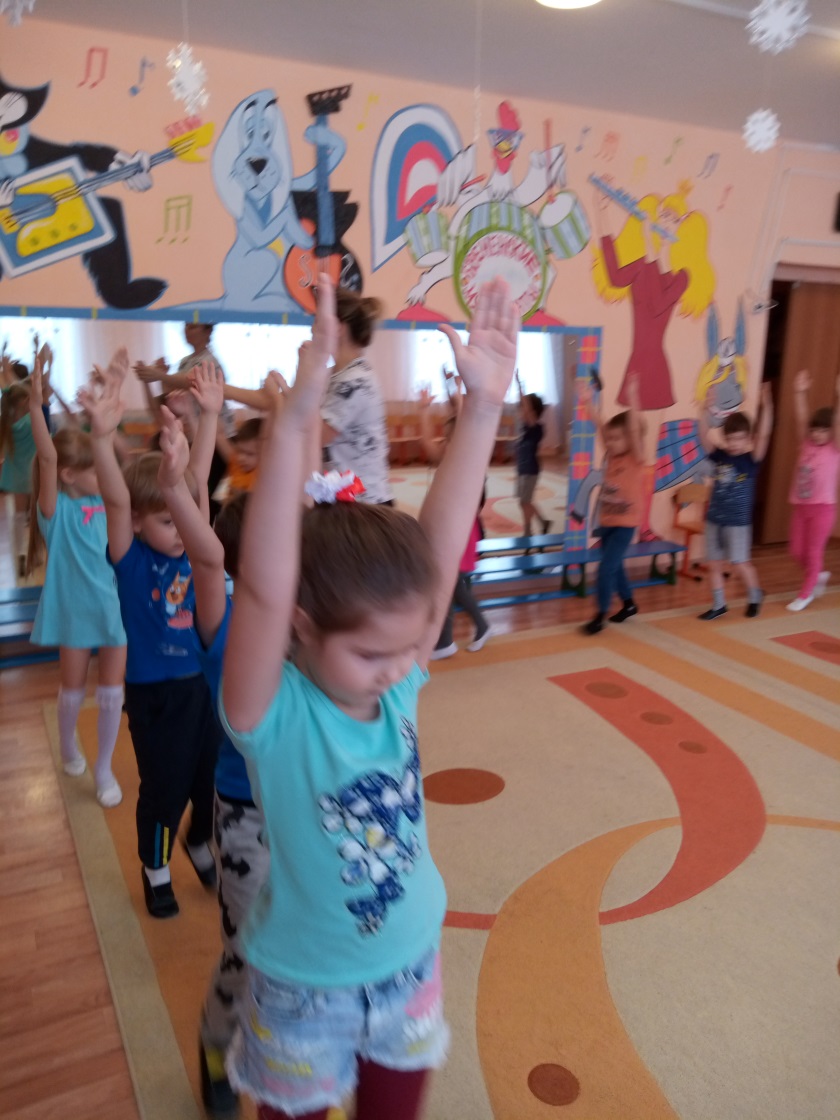 Физическое развитие:
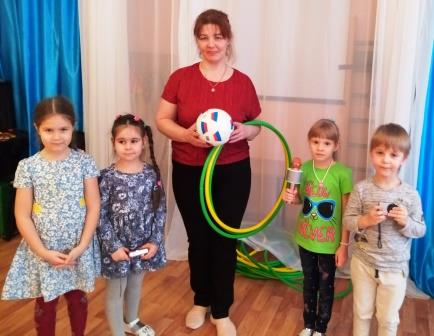 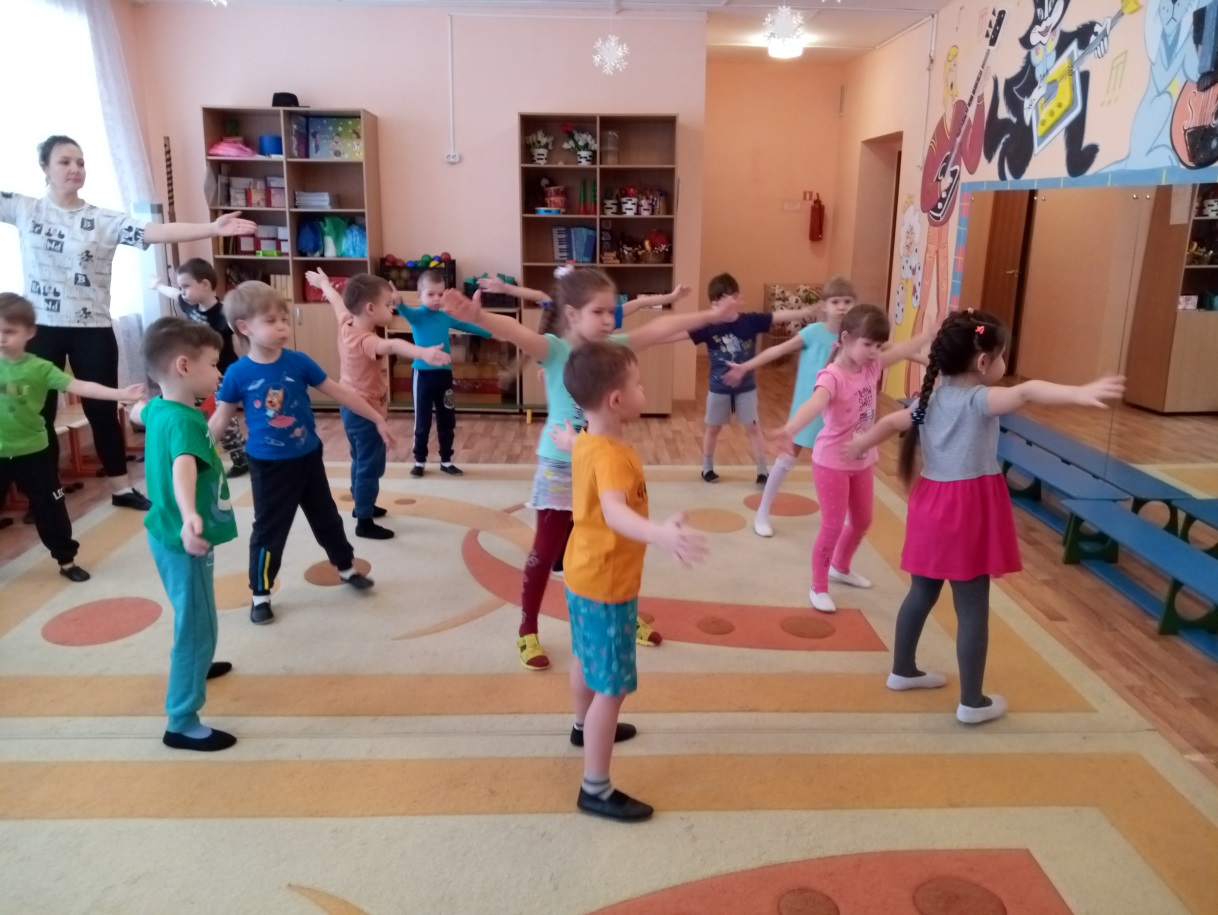 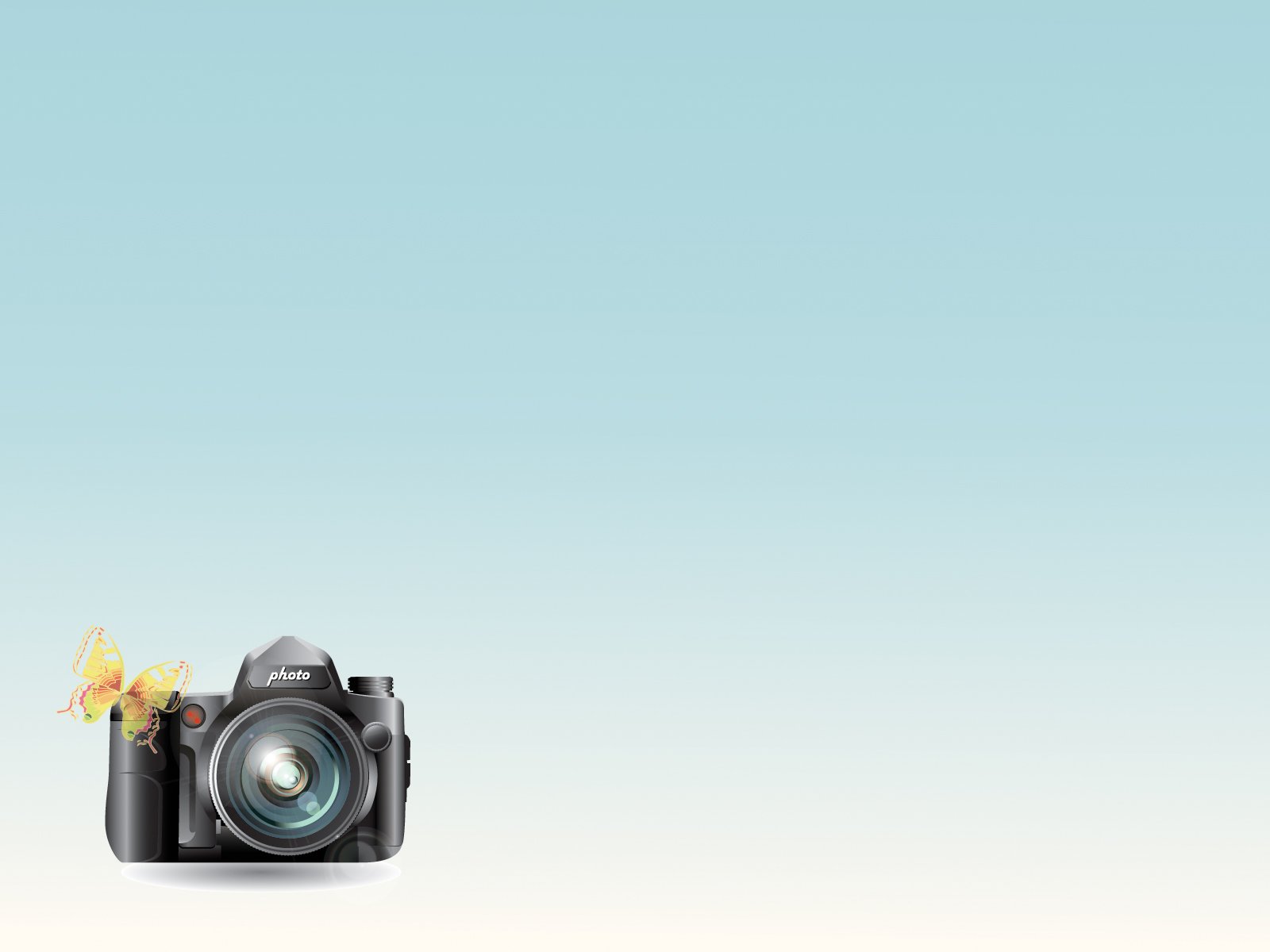 Творческий этап:
Организация  деятельности детей       
  в старшей группе по теме «Мы- журналисты»;

  Оформление результата проекта в  виде презентации;
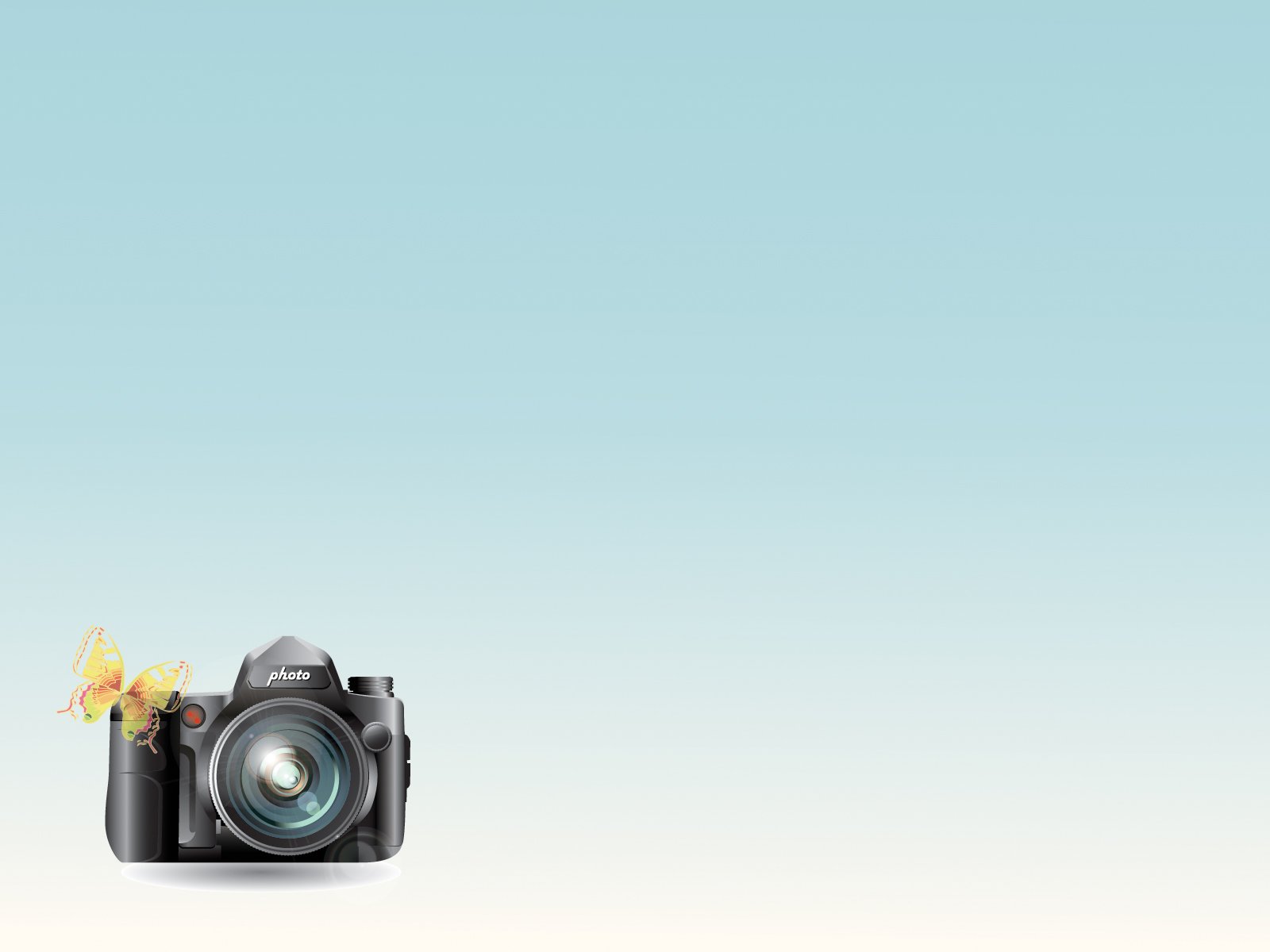 Результативность: 

Подводя итоги нашей работы по проекту, делаем вывод, что нам удалось сформировать целостное представление у детей нашей группы о профессии журналиста. У детей развились необходимые формы общения со сверстниками, они научились вести диалог не только с детьми, но и со взрослыми. Дети не только приобрели знание норм речевого общения со взрослыми и сверстниками, но и стали использовать эти знания в реальных жизненных ситуациях, стали относиться друг к другу намного внимательнее и доброжелательнее, уменьшилось число конфликтных ситуаций. Кроме того, значительно обогатился их лексический запас, он пополнился словами и выражениями из словаря речевого этикета.
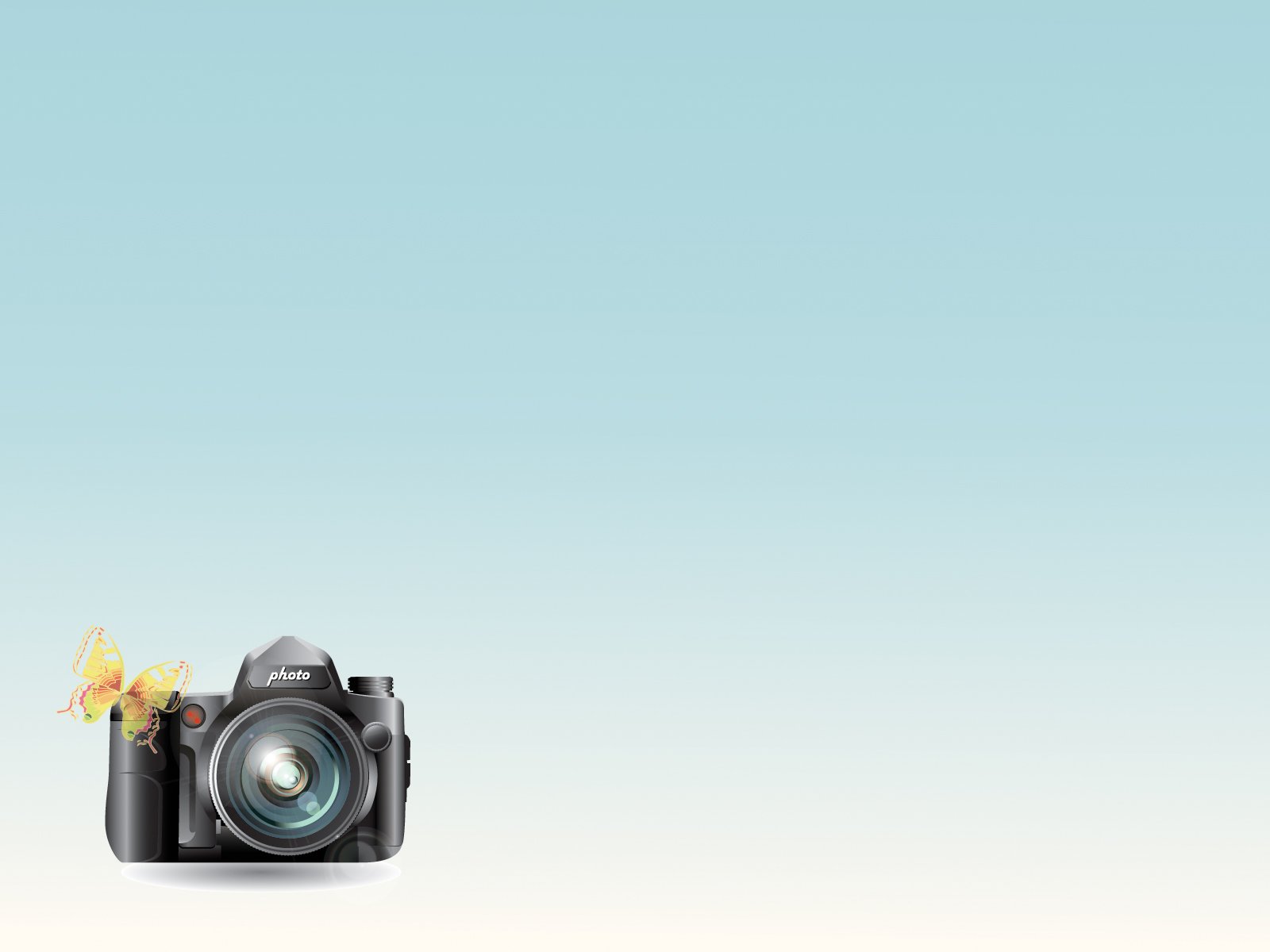 Творческая игра
                      «Мы- журналисты»
Задачи: 

1.Продолжать расширять представления детей о профессиональной деятельности редакции газеты. 
2. Закреплять знания детей о работе людей разнообразных профессий. 
3.Развивать коммуникативные навыки детей, умение действовать в соответствии с ролью.
4. Активизировать познавательный интерес.
5. Воспитывать уважение к труду взрослых, потребность трудиться.
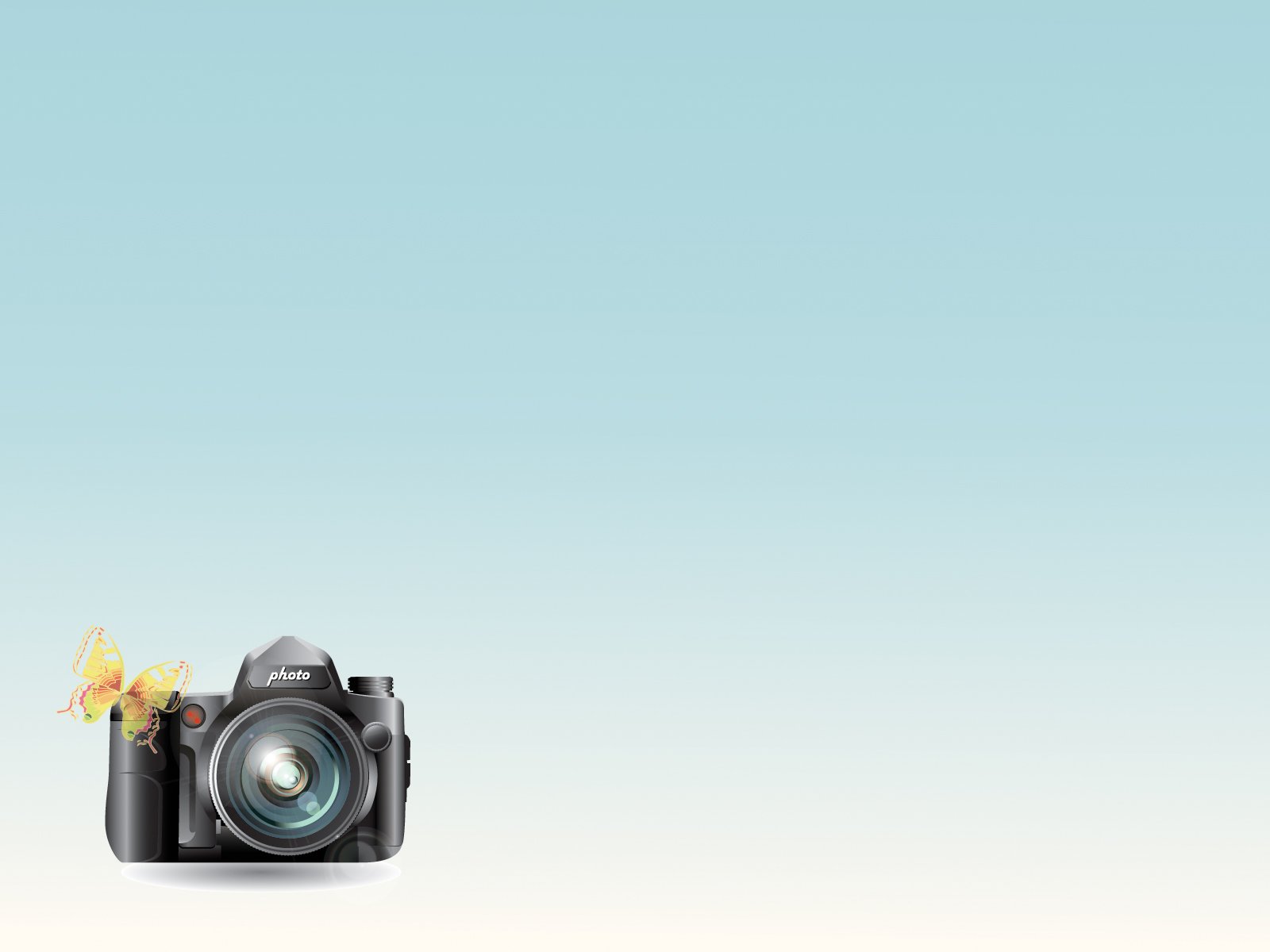